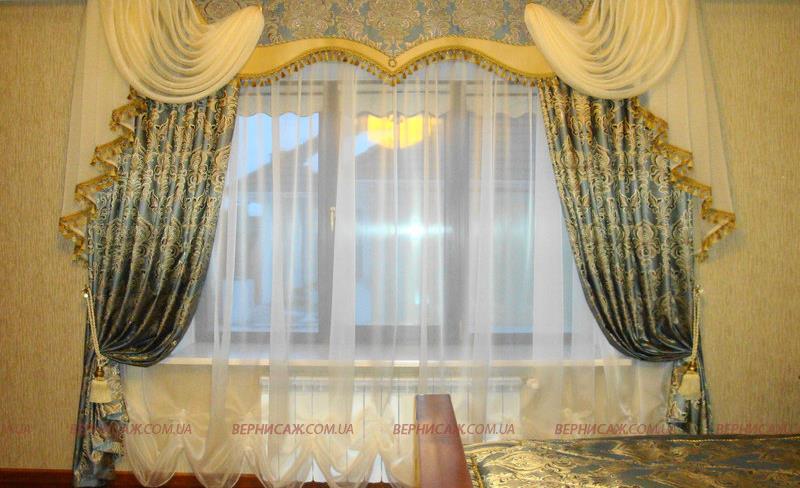 বাংলাদেশ ও বিশ্বপরিচয় ক্লাসে স্বাগতম
জোবেদা সোহরাব মডেল মাধ্যমিক বিদ্যালয়
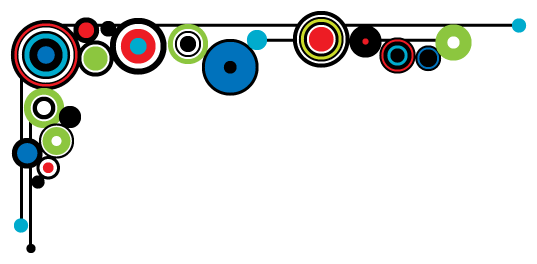 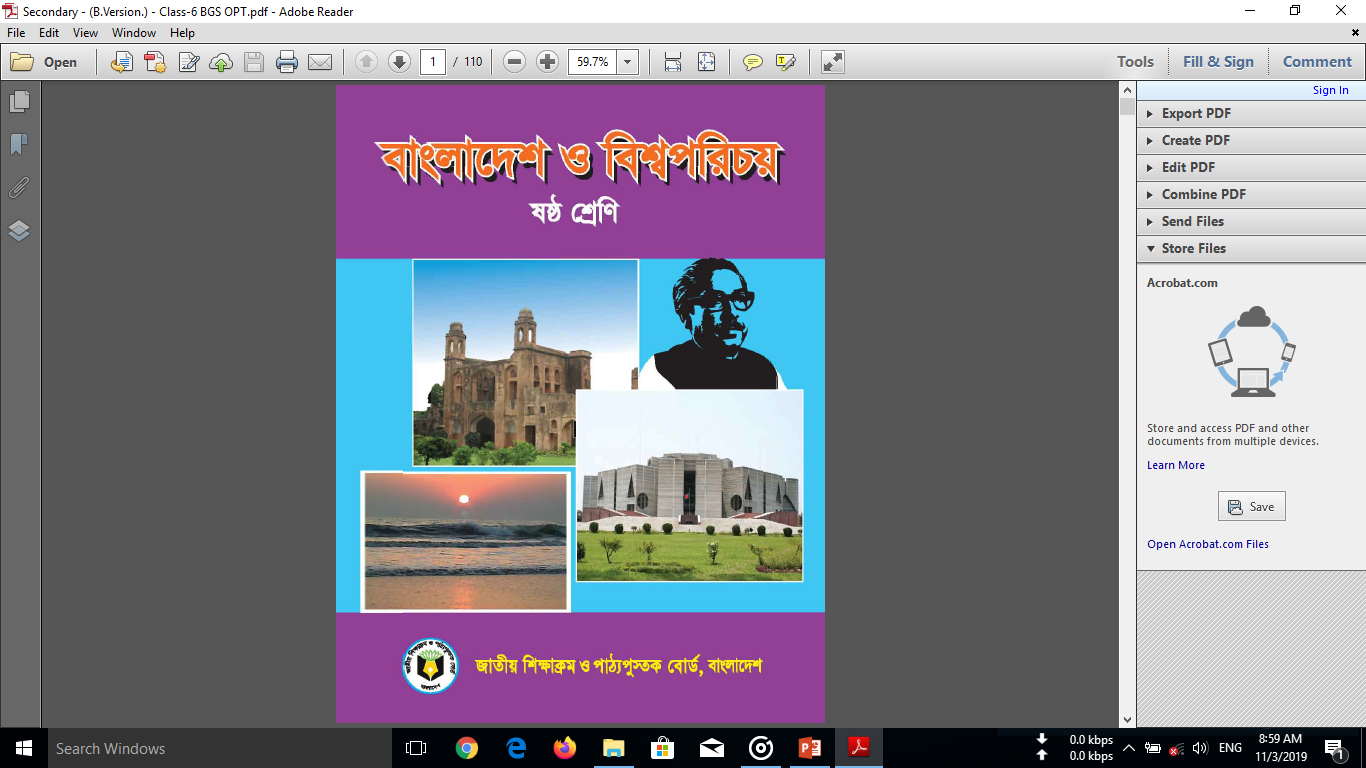 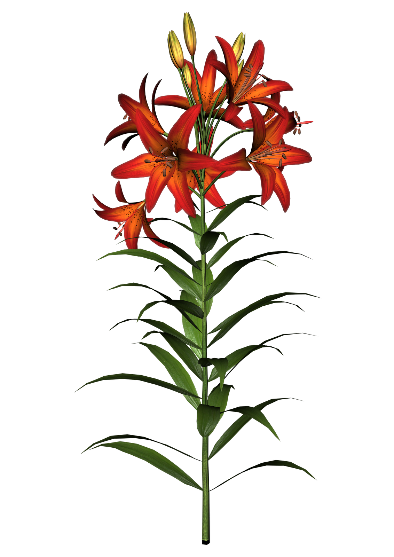 শ্রেণি - ষষ্ঠ 
বিষয় - বাংলাদেশ ও বিশ্বপরিচয় 
অধ্যায় - প্রথম  
বিশেষ পাঠ - বাংলাদেশের মানব বসতির ও রাজনৈতিক ইতিহাস 
সময় – ৪৫ মিনিট
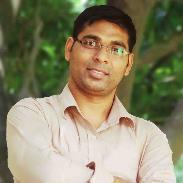 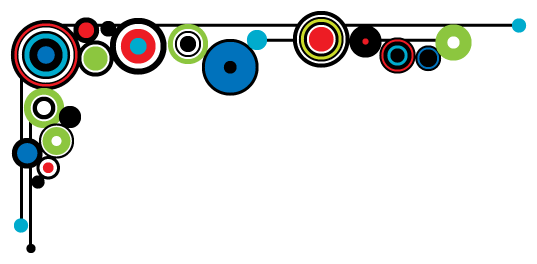 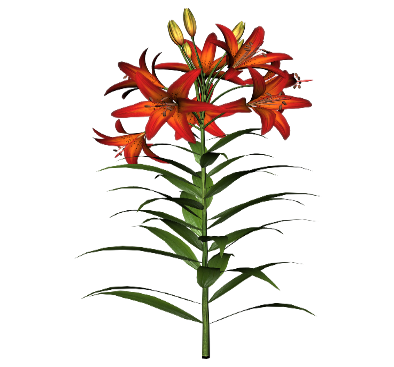 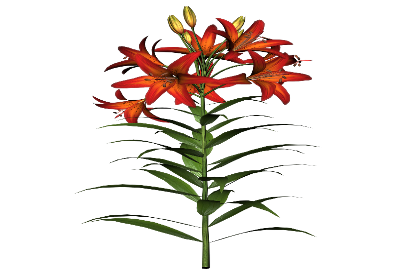 অচিন্ত্য কুমার মন্ডল (১১২৪১০১)
সহকারী শিক্ষক (সামাজিক বিজ্ঞান)
জোবেদা সোহরাব মডেল মাধ্যমিক বিদ্যালয় 
মোবা ০১৭১১০০৪৫৬৯
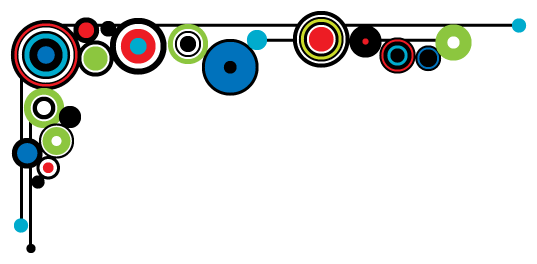 ছবিটিতে কি দেখা যাচ্ছে?
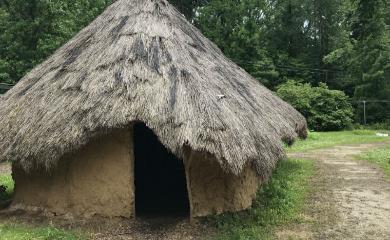 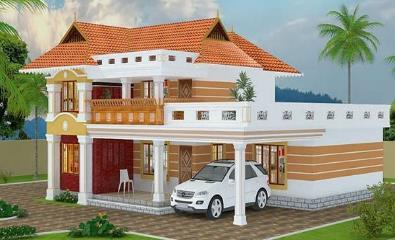 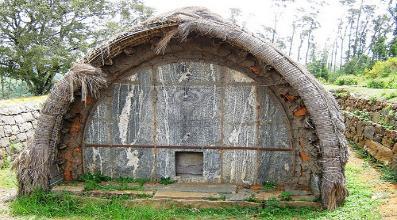 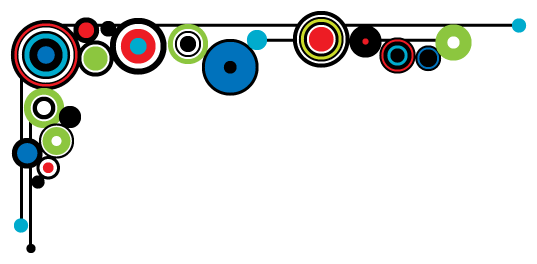 টোডা  উপজাতিদের ঘর
আধুনিক বসতি
কুড়ে ঘর
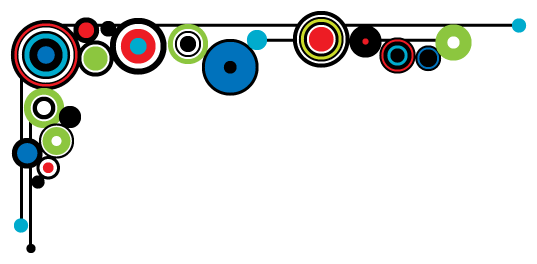 ছবিটিতে কি দেখা যাচ্ছে?
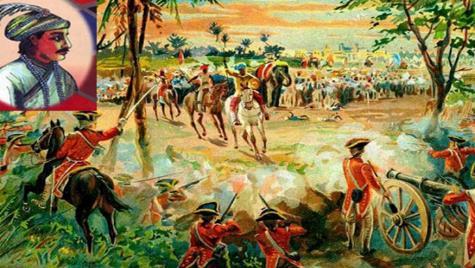 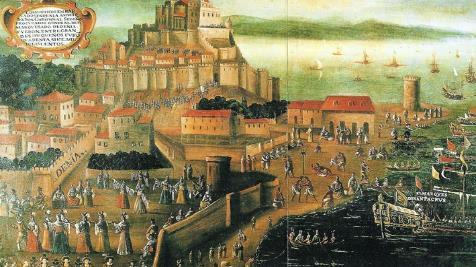 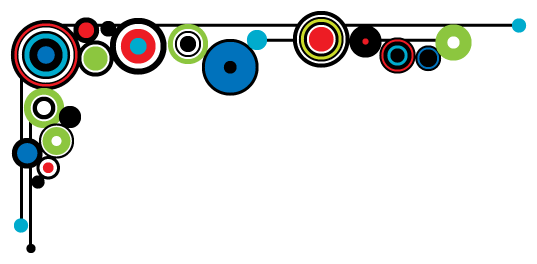 সেন রাজবংশ
পাল রাজবংশ
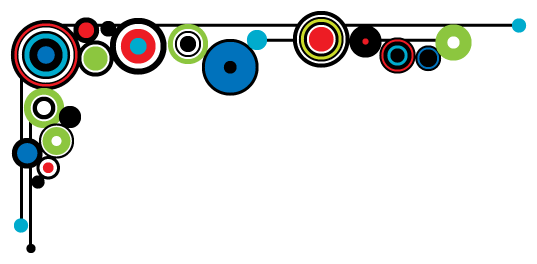 শিক্ষার্থীর অর্জন
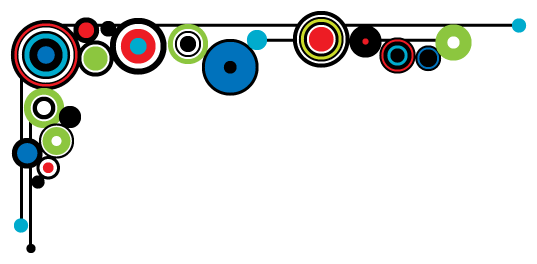 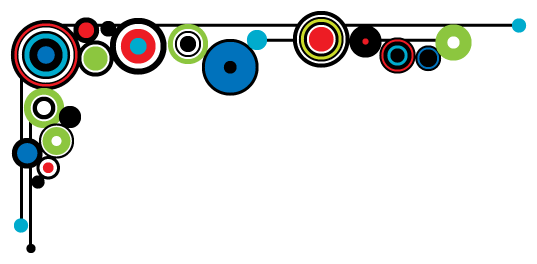 বসতির ক্রম পরিবর্তন
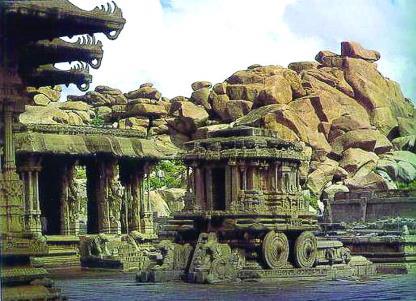 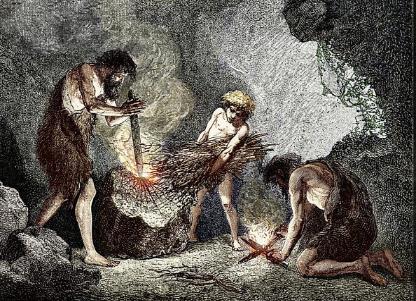 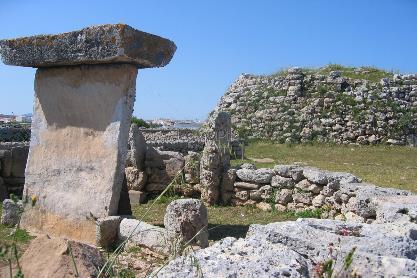 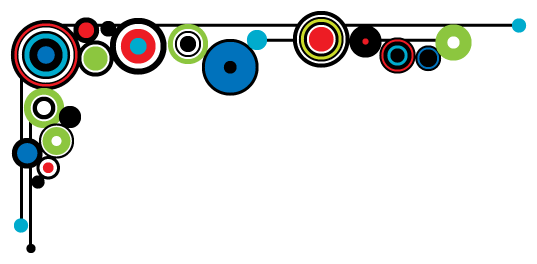 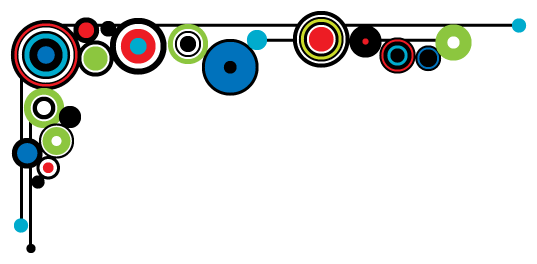 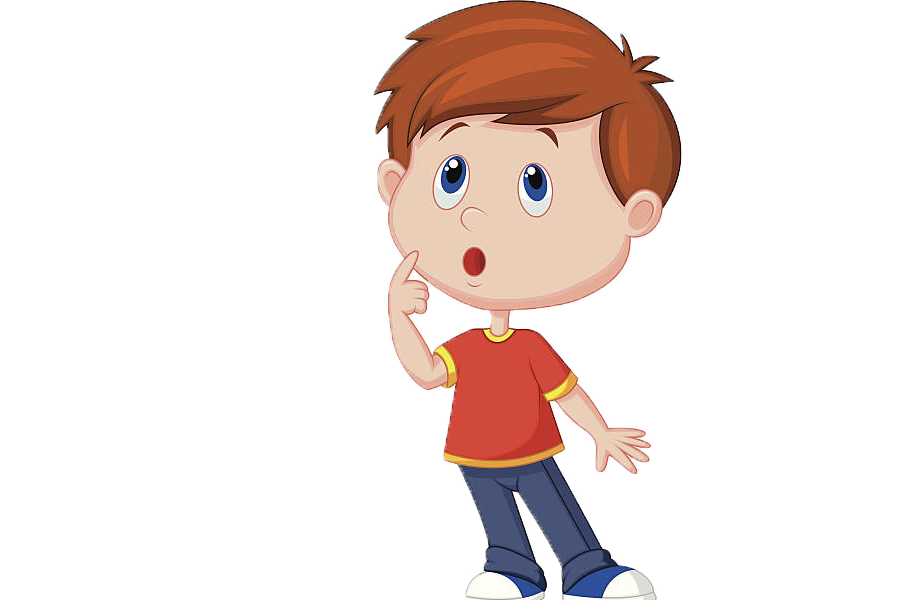 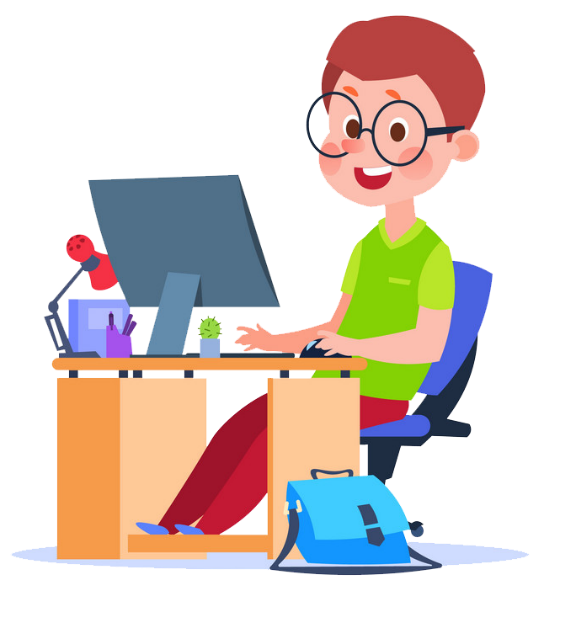 একক কাজ
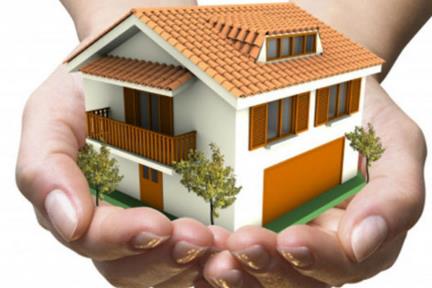 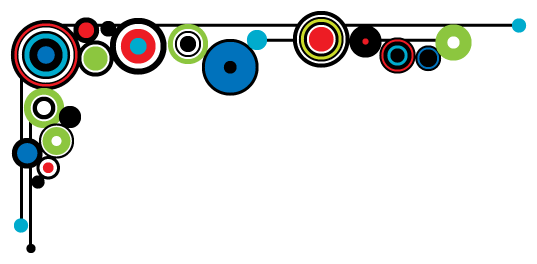 বসতি কাকে বলে?
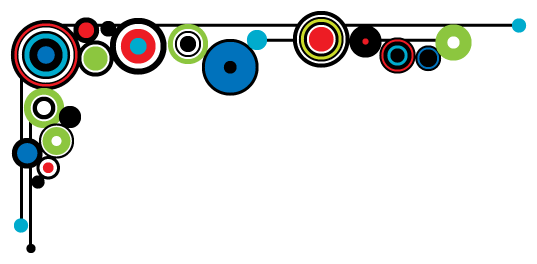 বসতি কাকে বলে?
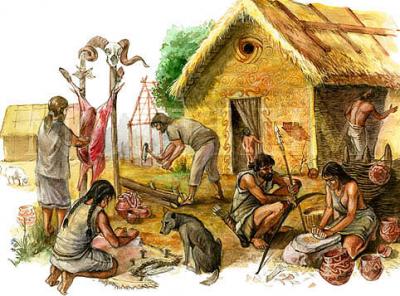 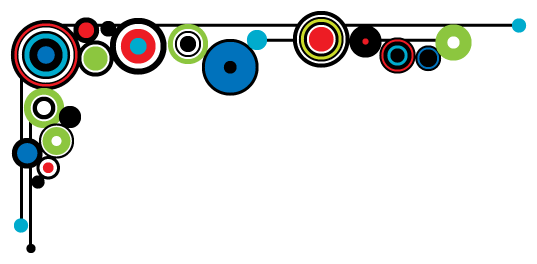 স্থায়ীভাবে বসবাসের জন্য কোন স্থানে এক বা একাধিক মানুষ যখন বসবাস করতে শুরু করে, তখন তাকে বসতি বলে।
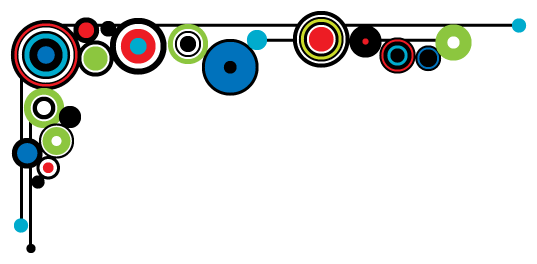 সভ্যতা
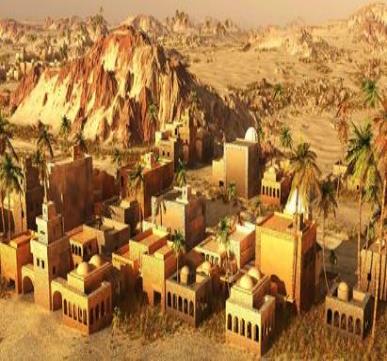 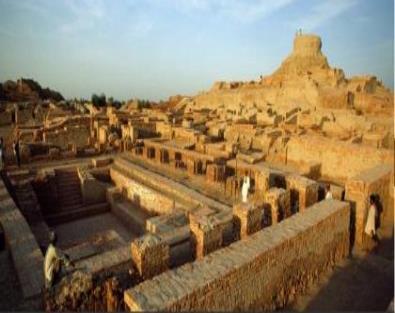 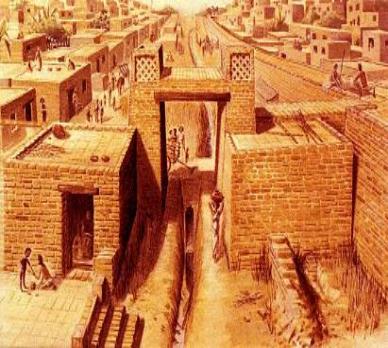 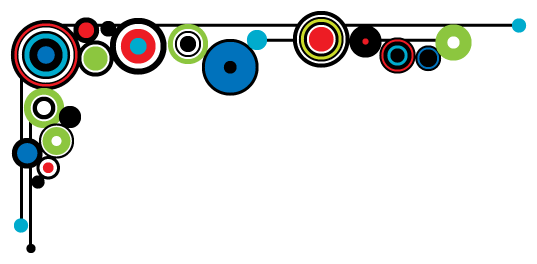 সিন্ধু সভ্যাতা
মেসোপটেমিয় সভ্যতা
মহেঞ্জদারো সভ্যাতা
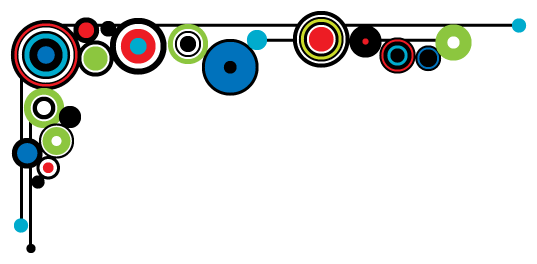 আদীম সমাজের চিত্র
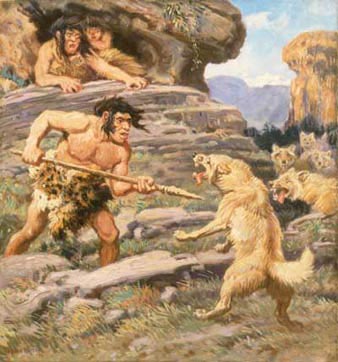 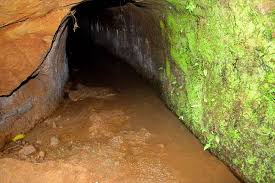 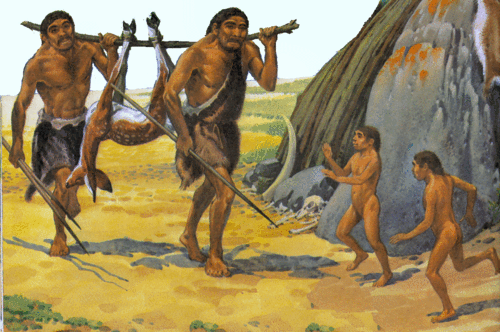 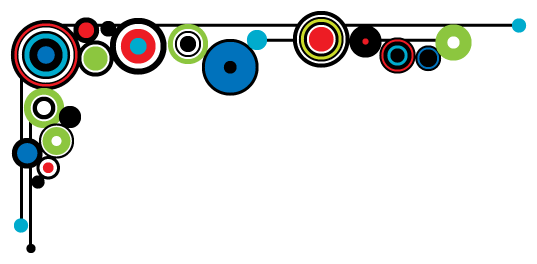 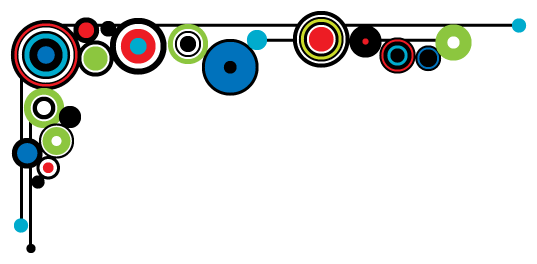 প্রত্নতত্ত্ব বিদদের গবেষণায় উঠে আসা বিভিন্ন সময়ের ইতিহাসের নির্দশন
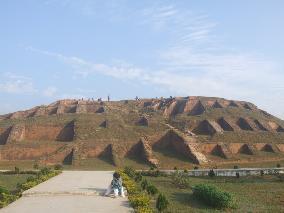 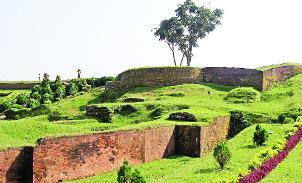 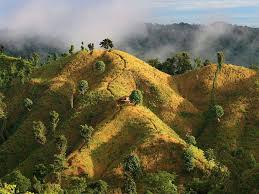 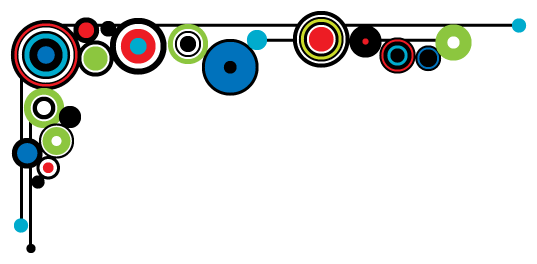 পাহাড়পুর বৌদ্ধ বিহার
সোমপুর বিহার
ময়নামতি পাহাড়
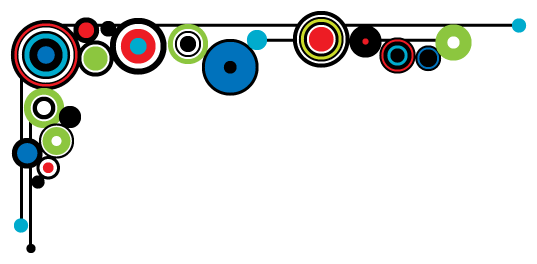 প্রাচীন কালে ব্যাবহৃত হাতিয়ার
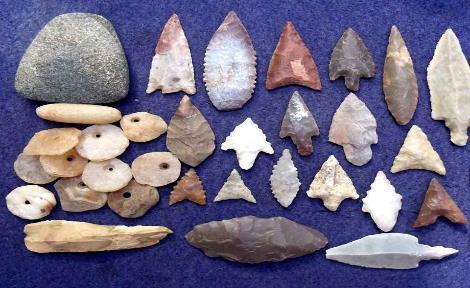 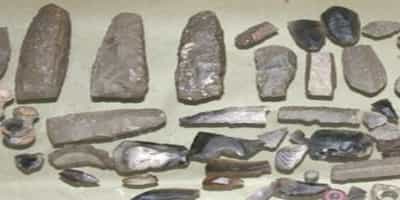 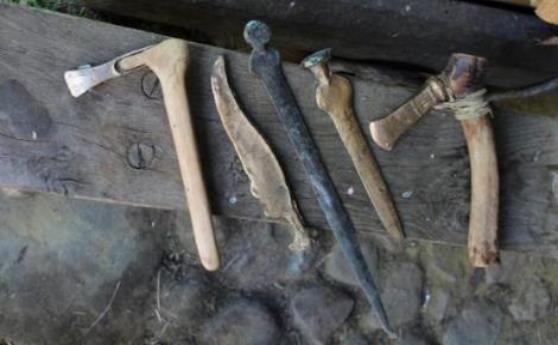 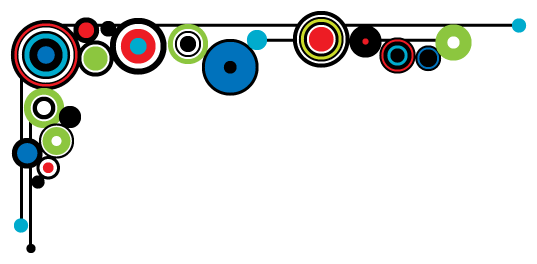 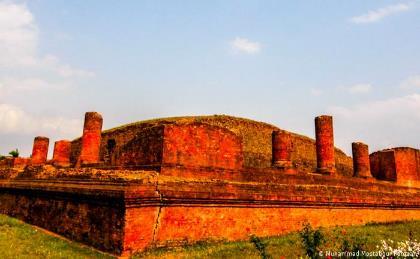 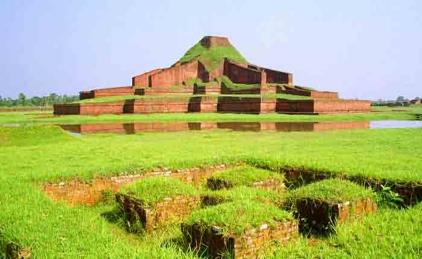 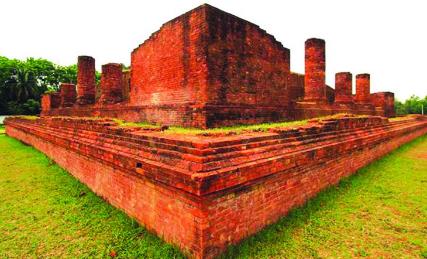 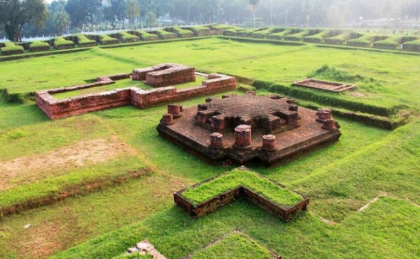 বিভিন্ন সময়ে বাংলাদেশে প্রাপ্ত প্রত্নতাত্ত্বিক সম্পদ
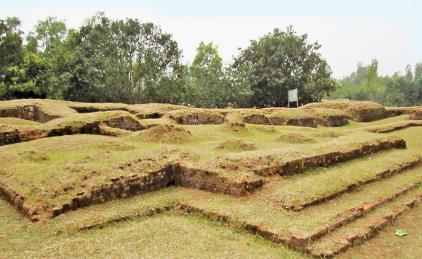 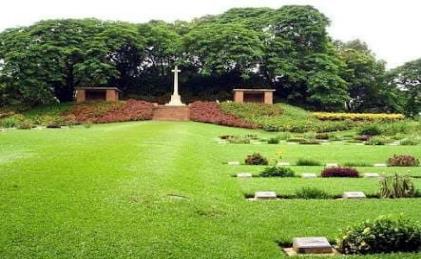 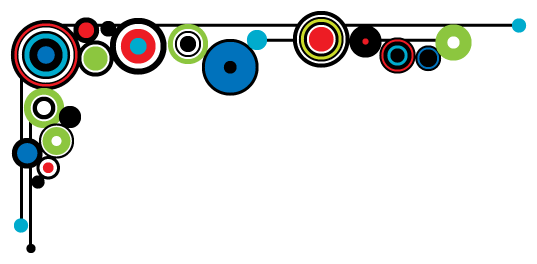 জোড়ায় কাজ
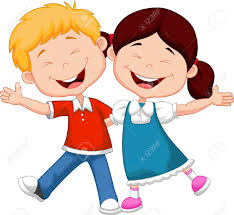 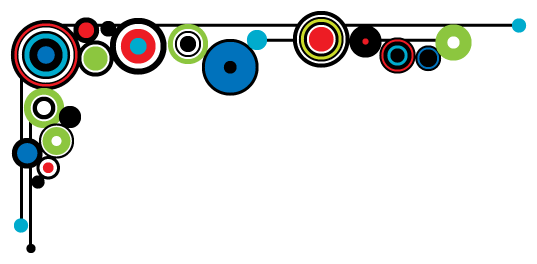 কালানুসারে ভারত উপমহাদেশের সভ্যতাগুলোর একটি তালিকা তৈরি কর।
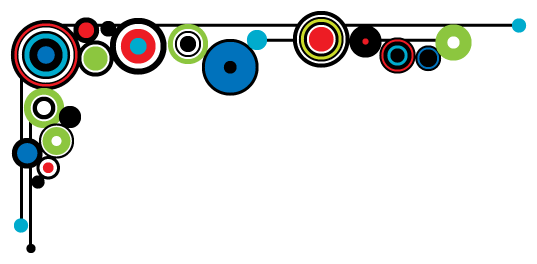 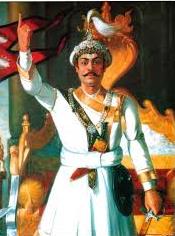 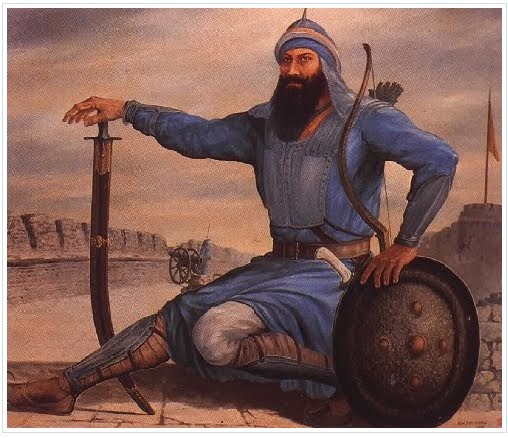 পাল রাজত্ব
পাল সাম্রাজ্য (৭৫০-১১৬১ খ্রিষ্টাব্দ)
গোপাল (৭৫০-৭৭০)
ধর্মপাল (৭৭০-৮১০)
দেবপাল (৮১০-আনুমানিক ৮৫০)
মহিপাল (৯৮৮-আনুমানিক ১০৩৬)
মদন পাল (১১৪৪-১১৬২)
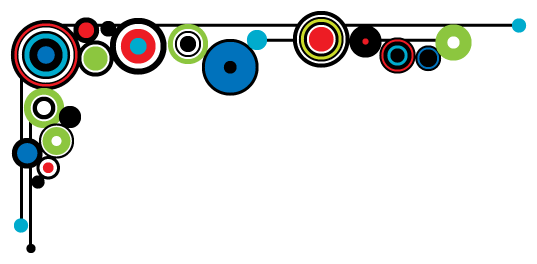 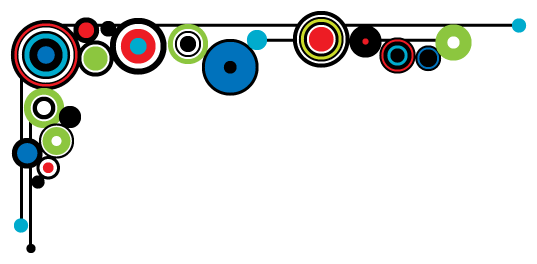 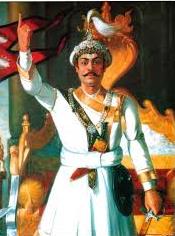 সেনরাজত্ব
সেন রাজবংশ  (১০৯৭-১২২৫ খ্রিষ্টাব্দ)
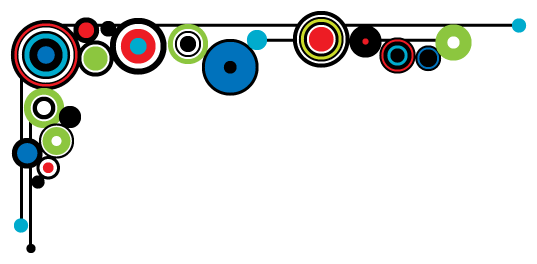 সামন্ত সেন ও হেমন্ত সেন
বিজয় সেন (১০৯৫-১১৫৮ খ্রিস্টাব্দ)
বল্লাল সেন (১১৫৮-১১৭৯ খ্রিস্টাব্দ)
লক্ষ্মণ সেন (১১৭৯-১২০৭)
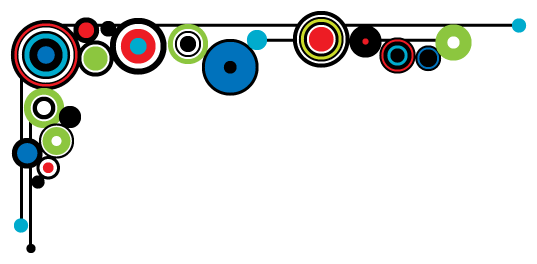 দলীয় কাজ
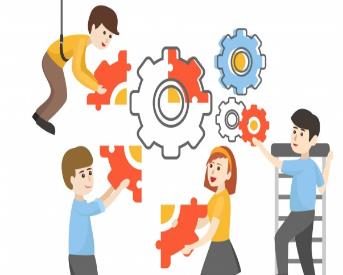 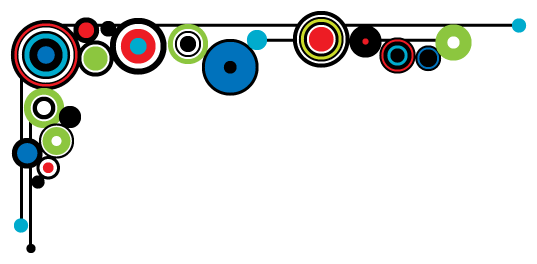 পাল শাশকদের নামের তলিকা কর এবং শাশকদের শাসন আমলের উল্লেখ কর।
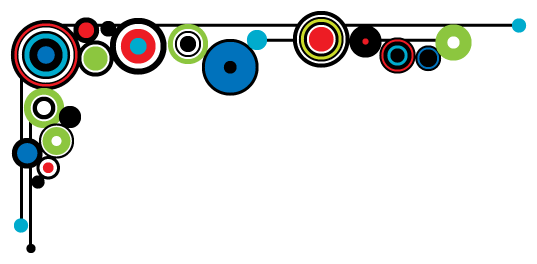 মূল্যায়ন
বসতি কাকে বলে?
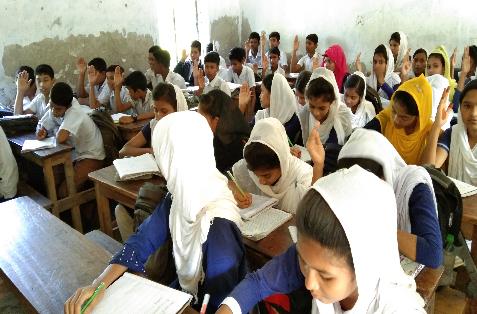 মানব বসতির বিবর্তন বা পরিবর্তন বলতে কি বুঝ?
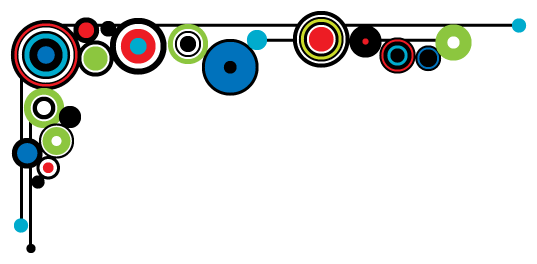 রাজনৈতিক ইতিহাস বলতে কি বুঝ?
ধর্মপালের রাজত্ব কালের সময় কত?
সেন বংশের শ্রেষ্ঠ রাজা কে ছিলেন?
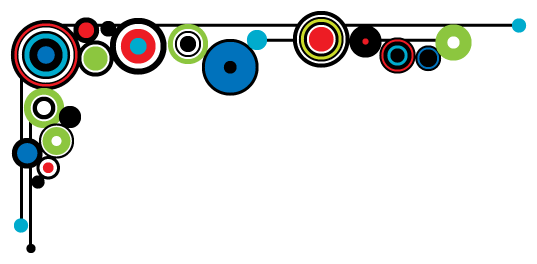 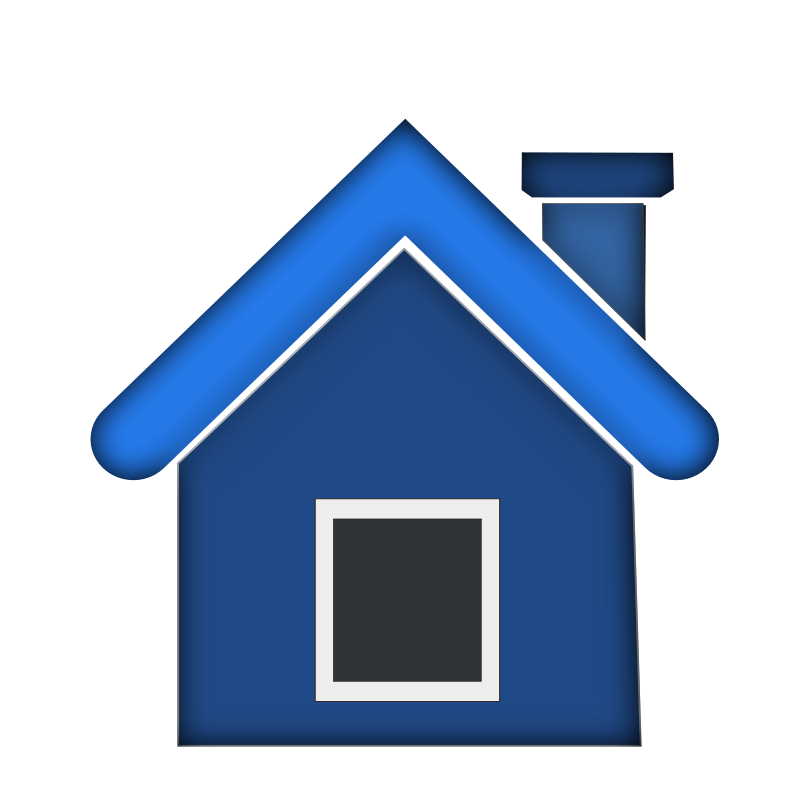 বাড়ির কাজ
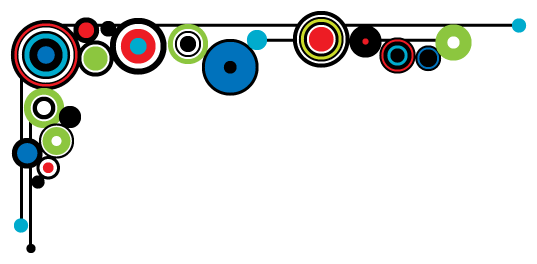 তোমার এলাকায় পাওয়া গেছে এমন একটি প্রত্নতত্ত্বের বিবরণ দাও।
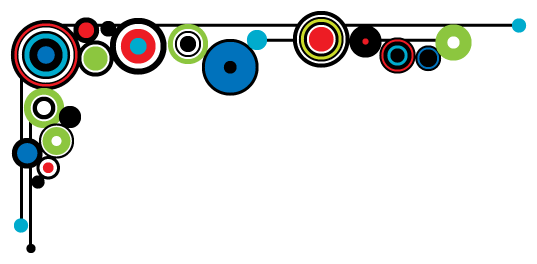 ধন্যবাদ
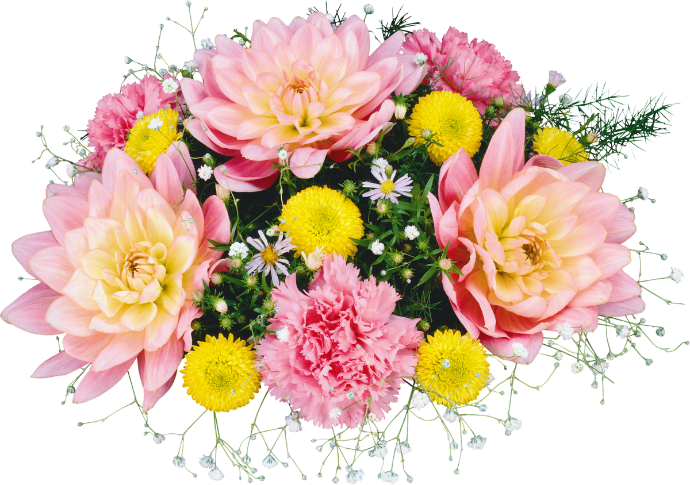 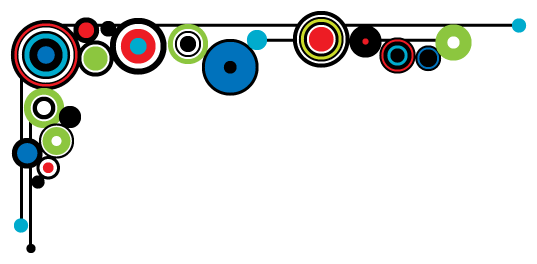